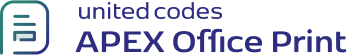 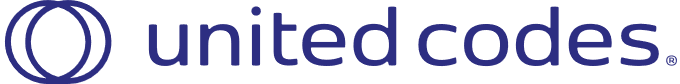 This is a demo showcasing the use of Loop Tags in PPTX.

Name   :  	{cust_first_name} {cust_last_name}
City       :	{cust_city}